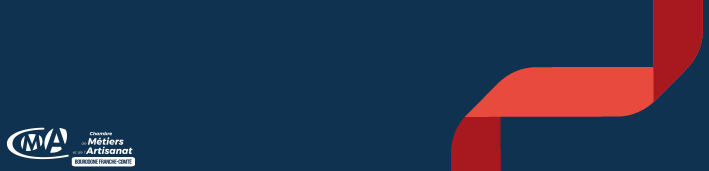 Nous recrutons !
Offre
d’emploi
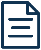 CDD 12 mois renouvelable
Un chargé de relations entreprises pour diplômes supérieurs (H/F)
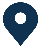 Départements : 71, 21, 25.
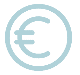 Salaire brut à négocier
Et si vous rejoigniez une structure régionale qui accompagne les artisans d’aujourd’hui et de demain ?

Administrée par des artisans élus et toujours au plus près de ses clients, la CMA Bourgogne Franche-Comté accompagne les entreprises artisanales tout au long de leur vie et agit pour que l’artisanat soit reconnu dans l’économie régionale et locale.

Description du poste
Sous l’autorité de la responsable régionale commerciale et rattaché à la Direction Relation clients, le chargé de relations entreprises pour les diplômes supérieurs (H/F) intervient prioritairement dans les départements de la Saône et Loire (71), de la Côte d’Or (21) et du Doubs (25) et ponctuellement sur l’ensemble du territoire de la Bourgogne Franche-Comté pour contribuer au développement et au suivi des partenariats entreprises des formations supérieures proposées sur les 11 sites de la Chambre de métiers et de l’artisanat de Bourgogne-Franche-Comté.
Missions
Prospecter et entretenir un réseau d’entreprises partenaires pour accueillir des apprenants en alternance sur les diplômes supérieurs (post BAC à BAC+3) ;
Promouvoir les formations supérieures de la CMA BFC auprès des entreprises, des jeunes et des prescripteurs ;
Identifier les besoins en compétences des entreprises, recueillir et suivre les offres de contrats ;
Accompagner les entreprises dans la recherche d’apprenants et la mise en œuvre des contrats d’apprentissage ;
Participer au recrutement des futurs alternants et les accompagner dans leur recherche d’entreprise ;
Participer aux événements (forums, salons, portes ouvertes) visant à promouvoir l’offre de formation supérieure ;
Travailler en lien étroit avec les chargés d’apprentissage, les équipes pédagogiques, les conseillers formation et les chargés de relation entreprise de chaque site ;
Assurer le reporting de l’activité (CRM, indicateurs, tableaux de bord).
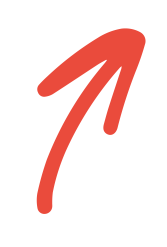 Le poste est à pourvoir dès que possible. Poste couvrant plusieurs départements avec déplacements fréquents sur l’ensemble du périmètre considéré (site de rattachement à définir en fonction de votre résidence).
Profil candidat

BAC +2 /3 (Commerce, RH, Formation) Expérience de 2 à 5 ans souhaitée dans l’univers de la formation.
Vous possédez une bonne connaissance du monde de l’entreprise et des dispositifs liés à l’apprentissage.
Vous aimez le goût du contact, l’animation de réseau, la prospection et la négociation. 
Vous êtes autonome, organisé et savez rendre compte.
Dynamique, optimiste, autonome et force de proposition, vous aimez le goût du challenge et le travail en équipe.
Vous êtes titulaire du permis B.
	Rémunération & avantages
	
	Salaire brut mensuel négociable, prise en compte de l’expérience possible. 

	Avantages : 13e mois, titres repas, mutuelle, prévoyance, RTT, statut cadre autonome, 	télétravail possible, véhicule de service mis à disposition.
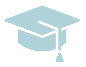 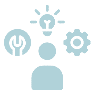 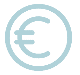 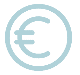 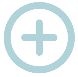 Prêt(e) à rejoindre l’équipe ?
Envoyez lettre de motivation + CV à
 recrutement@artisanat-bfc.fr
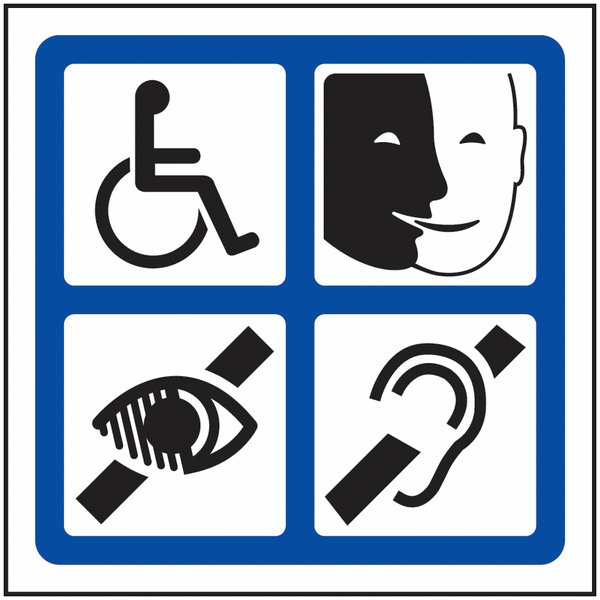 La CMA BFC est une structure handi-bienveillante qui favorise l’inclusion des travailleurs handicapés.
Date de publication : XXXXX